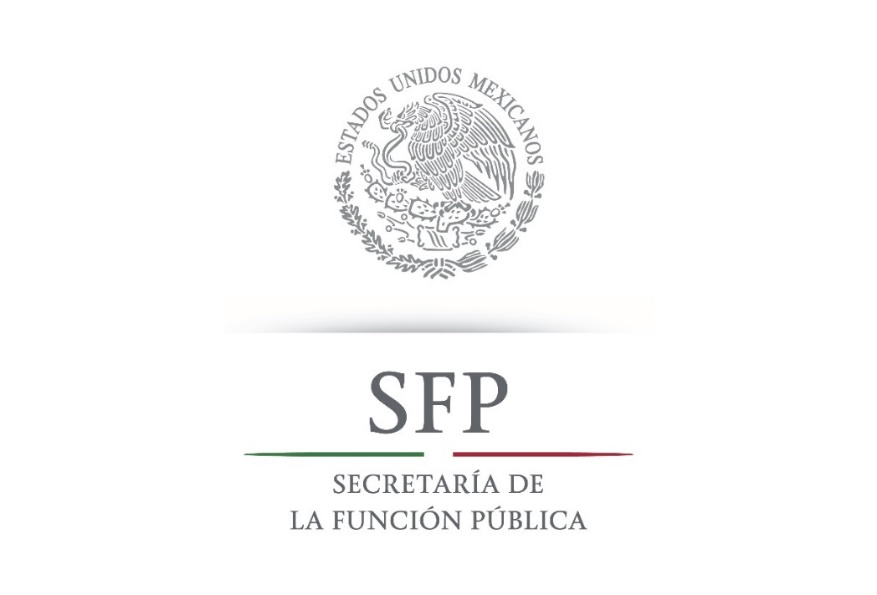 Encuestas a usuarios de trámites y serviciosSemana de la evaluación
mayo, 2016
Modernización institucional
En el marco del PGCM, se impulsa una transformación integral de las instituciones a través de la mejora en la prestación de los bienes y servicios, la simplificación y digitalización de sus procesos y trámites; la simplificación regulatoria, eficiencia en las contrataciones públicas, y el fortalecimiento del desempeño de los servidores públicos.
Simplificación normativa
Prevención de corrupción
Digitalización
Participación ciudadana
Procesos y trámites
Satisfacción ciudadana
El rol de la Secretaría de la Función Pública (SFP) en la satisfacción de trámites y servicios:

La SFP es la encargada de coordinar el desarrollo administrativo integral en las dependencias y entidades de la Administración Pública Federal, incluyendo sus trámites y servicios.

Conocer la satisfacción ciudadana nos permite:
Contar con información para mejorar los trámites y servicios (retroalimentación).
Detectar áreas de oportunidad, así como monitorear el impacto de la mejora continua de los procesos y normas internas de las instituciones.
Evaluar el desempeño con un enfoque de rendición de cuentas.
2002: Cuestionarios de salida a los usuarios de trámites en los Centros Integrales de Servicios.
2010: Instrumentación a través de los Órganos Internos de Control, contemplando 132 trámites de 42 instituciones.
2013: Encuesta a 410 trámites en 82 instituciones.
2014: Colaboración con la Comisión Federal de Mejora Regulatoria (COFEMER), considerando un universo de 516 trámites y servicios en 90 instituciones.
Antecedentes en el levantamiento de encuestas:
Satisfacción ciudadana
En 2015 se instrumentó una nueva metodología de la encuesta, focalizando la selección de 125 trámites y servicios relevantes en 111 instituciones, agrupadas de la siguiente forma:
Instalaciones.
Honestidad.
Discriminación.
Trato.
Tiempo.
Información.
La antigua encuesta de salida planteaba 10 preguntas, que permitían conocer la opinión del ciudadano en los siguientes atributos:





Los resultados mostraron valores de satisfacción de alrededor del 90%.
Nuevo Modelo 2015
Diseño y desarrollo de la última encuesta:
Con base en la experiencia e importancia, cada OIC promovió la selección de TyS con las instituciones.
Se creó un nuevo modelo de cuestionario que considera:
Diferencias entre los trámites y los servicios federales.
Datos segmentados geográficamente.
Identificación de perfiles socioeconómicos.
Se diseñó material específico para capacitar a los encuestadores.
Se incorporaron nuevas herramientas para la sistematización de resultados, entre las que destaca la gestión de datos con el apoyo del Consejo Nacional de Ciencia y Tecnología.
El análisis y procesamiento se desarrollará por el Centro de Investigación y Docencia Económicas (CIDE).
Al focalizar trámites y servicios, se han identificado aquellos con mayor relevancia económica-empresarial. Con el apoyo de la COFEMER se valorarán de manera particular en futuros estudios.
Nuevo modelo 2015
Esquema de trabajo:
Características principales:
Las áreas de mejora de los OIC con aprox. 30 servidores públicos, colaboraron y se capacitaron para la construcción del nuevo modelo. 

Se especializaron 5 grupos de trabajo para:





El soporte y acompañamiento metodológico lo realizó equipo de la División de Economía del CIDE.
Los atributos en estudio en la encuesta 2015 fueron:

Accesibilidad
Claridad
Competencia
Oportunidad
Honestidad

El levantamiento se realizó durante el mes de noviembre 2015.
Trato digno
Igualdad
Instalaciones
Transparencia
Metodología y Estadística.
Cuestionario.
Criterios para OIC.
Manejo de datos.
Integración y alineación.
Alineación:
Programa para un Gobierno Cercano y Moderno.
Programa Nacional por la Igualdad y la No Discriminación.
Programa Nacional para la Igualdad entre Mujeres y Hombres.
Reglamento Interior SFP (Art. 23 facultades UPMGP).
Consolidación metodológica 2016
Actualmente, se están procesando los datos con el apoyo del Laboratorio Nacional de Políticas Públicas y de la División de Economía del CIDE.

El alcance de los trabajos para la primer etapa son:

Revisión de los datos provenientes del levantamiento de la encuesta.
Automatización de los procedimientos de análisis estadístico.
Informe de resultados institucionales.
Mejora metodológica a componentes de la encuesta.
Capacitación a servidores públicos.
Con los resultados se fortalecerá:

La transformación institucional de los procesos y normas asociados a la prestación de los trámites y servicios.
La metodología para la medición de la satisfacción.
La promoción de los mecanismos de participación ciudadana de la SFP.

Los resultados se revisarán en coordinación con la COFEMER y las propias instituciones, para contribuir en el diseño de las estrategias de simplificación de trámites y servicios; y se harán públicos.